Invasive Quagga and Zebra Mussels in the west
Southern California Water Dialogue
June 25, 2008
Quagga Mussels
Quagga Mussels
Live quagga mussels discovered January 6, 2007 in Lake Mead
First known established population of invasive quagga mussels in the Western United States
Between January and September 2007, quagga mussels spread to four Western States
In 2008, zebra mussels were discovered in San Justo Reservoir, Northern California and in El Pueblo Reservoir, Colorado
Consequences of Unmanaged Quagga/Zebra  Mussel Infestations
The safety of drinking water is not affected but can:
Alter the aquatic ecology of lakes and rivers
Clog intakes and raw water conveyance systems
Reduce the recreational and aesthetic value of lakes and beaches
Alter or destroy fish habitats
Render lakes more susceptible to deleterious algae blooms
Colorado River Adult Quagga Detections
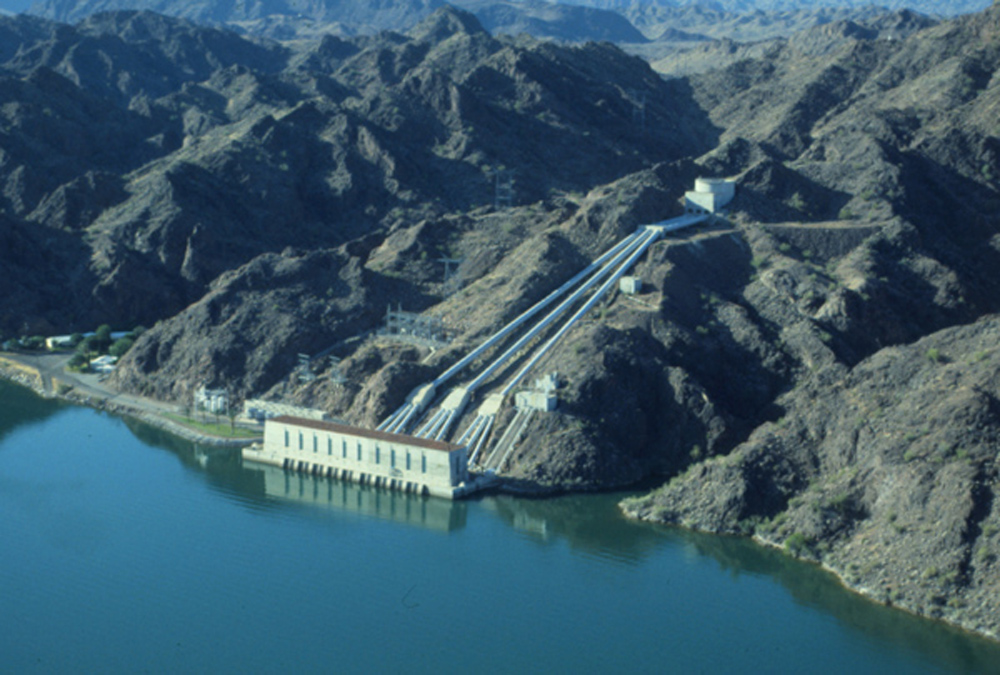 Metropolitan’s Intake at Lake Havasu, Feb 2007
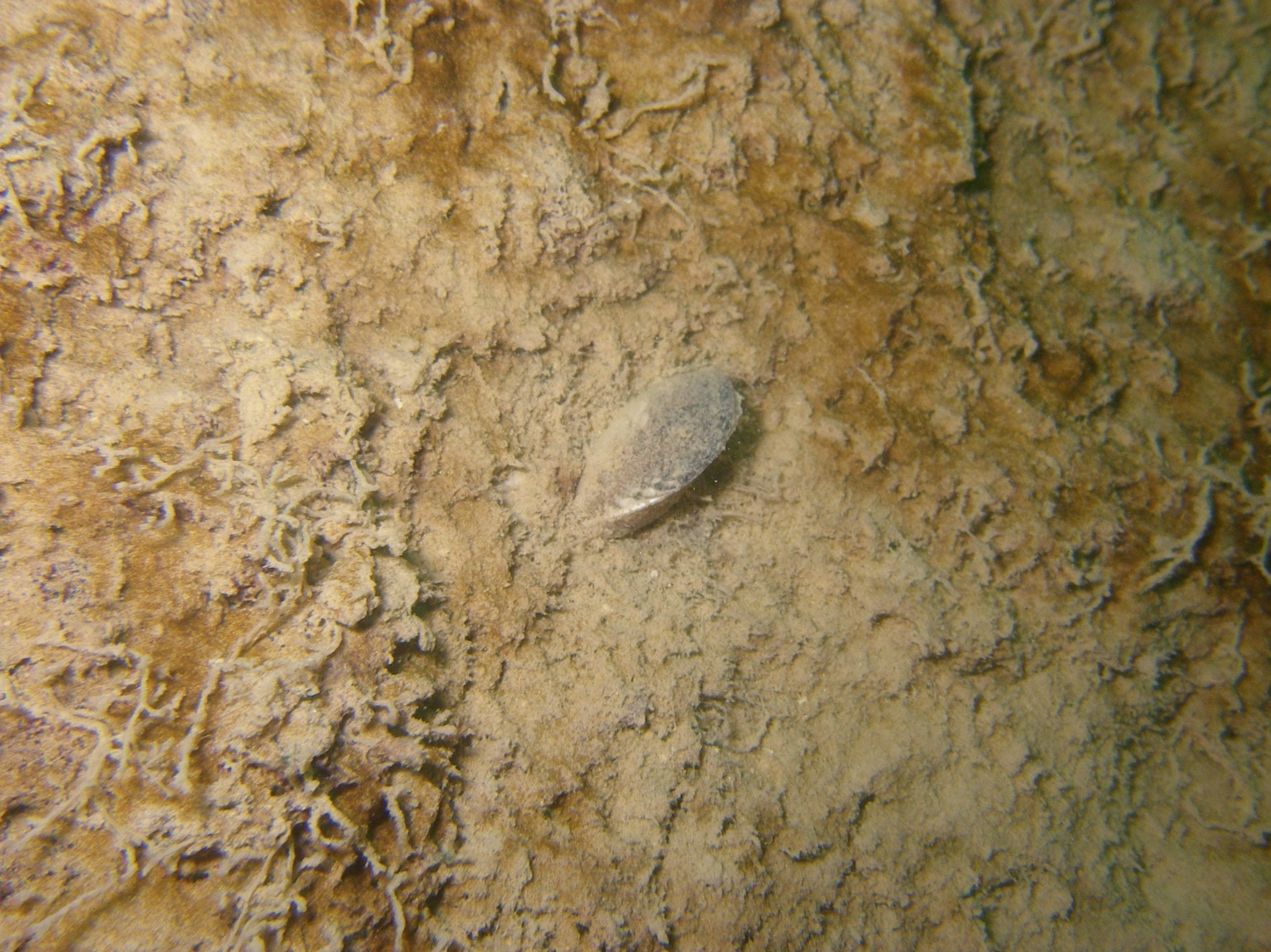 At Intake: very low density, 1 or 2 adults per square meter
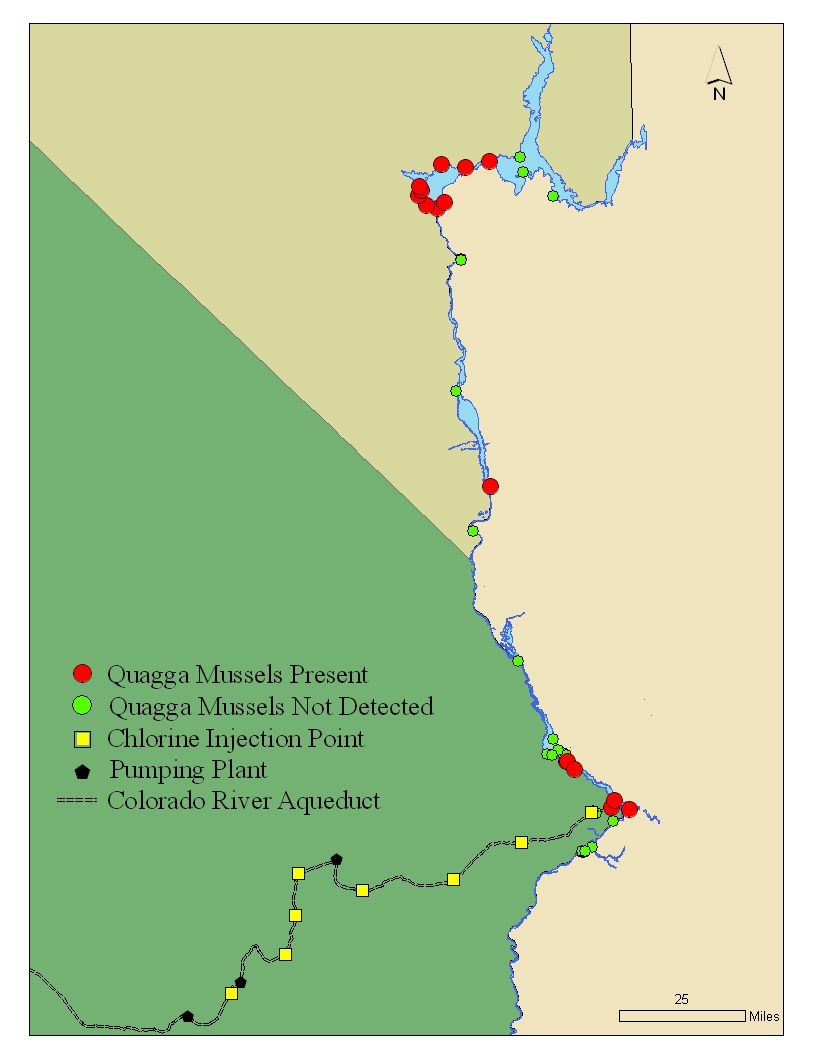 Lake Mead
Lake Mohave
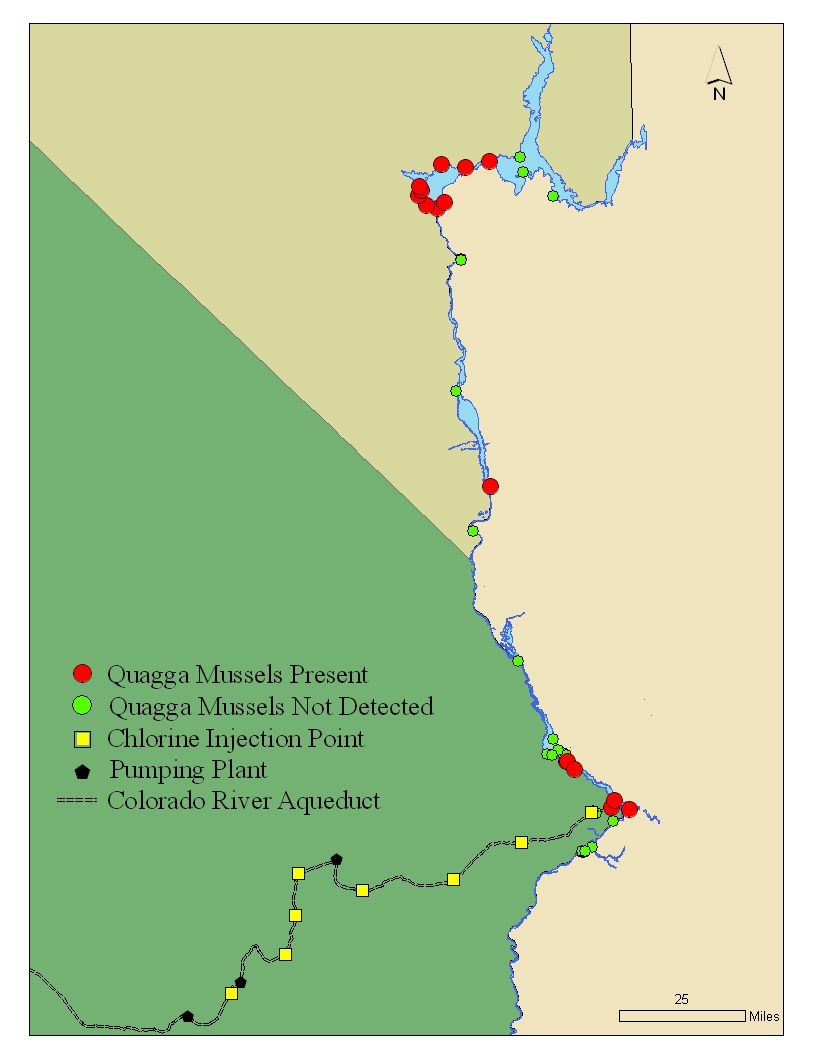 Lake Havasu
Intake
Iron PP
Eagle PP
February 2007Survey of Colorado River; Colorado River Aqueduct and  MWD Reservoirs
Not Detected:
In Lakes in Southern California
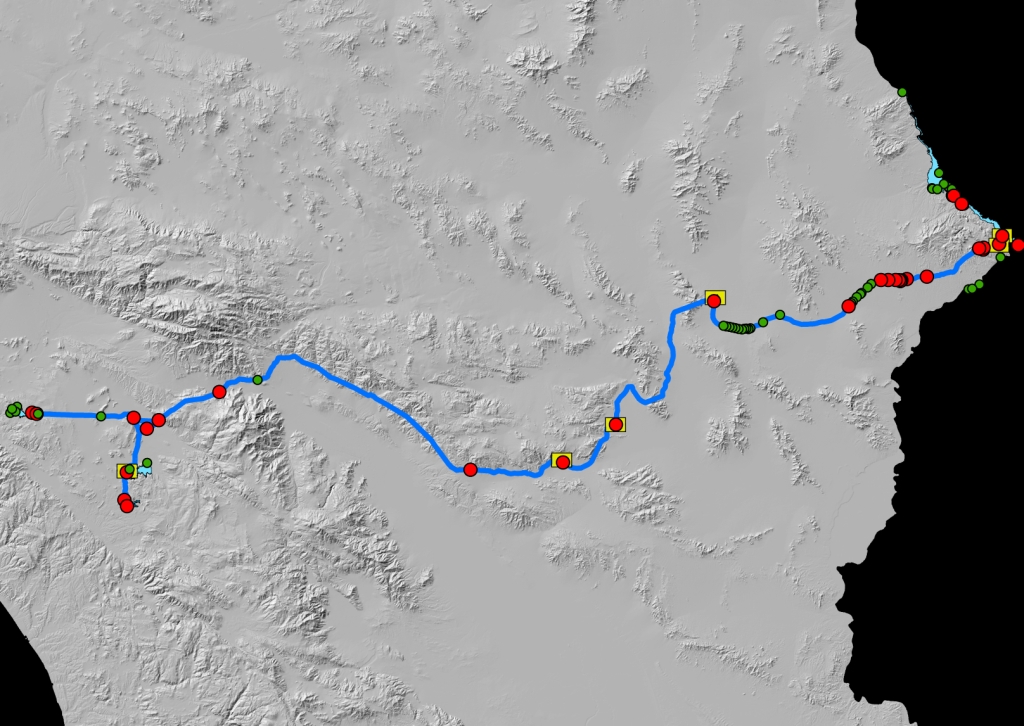 The Rapid Spread
Colorado River Aqueduct
July, 2007
Present
Absent
Infrastructure Colonization:
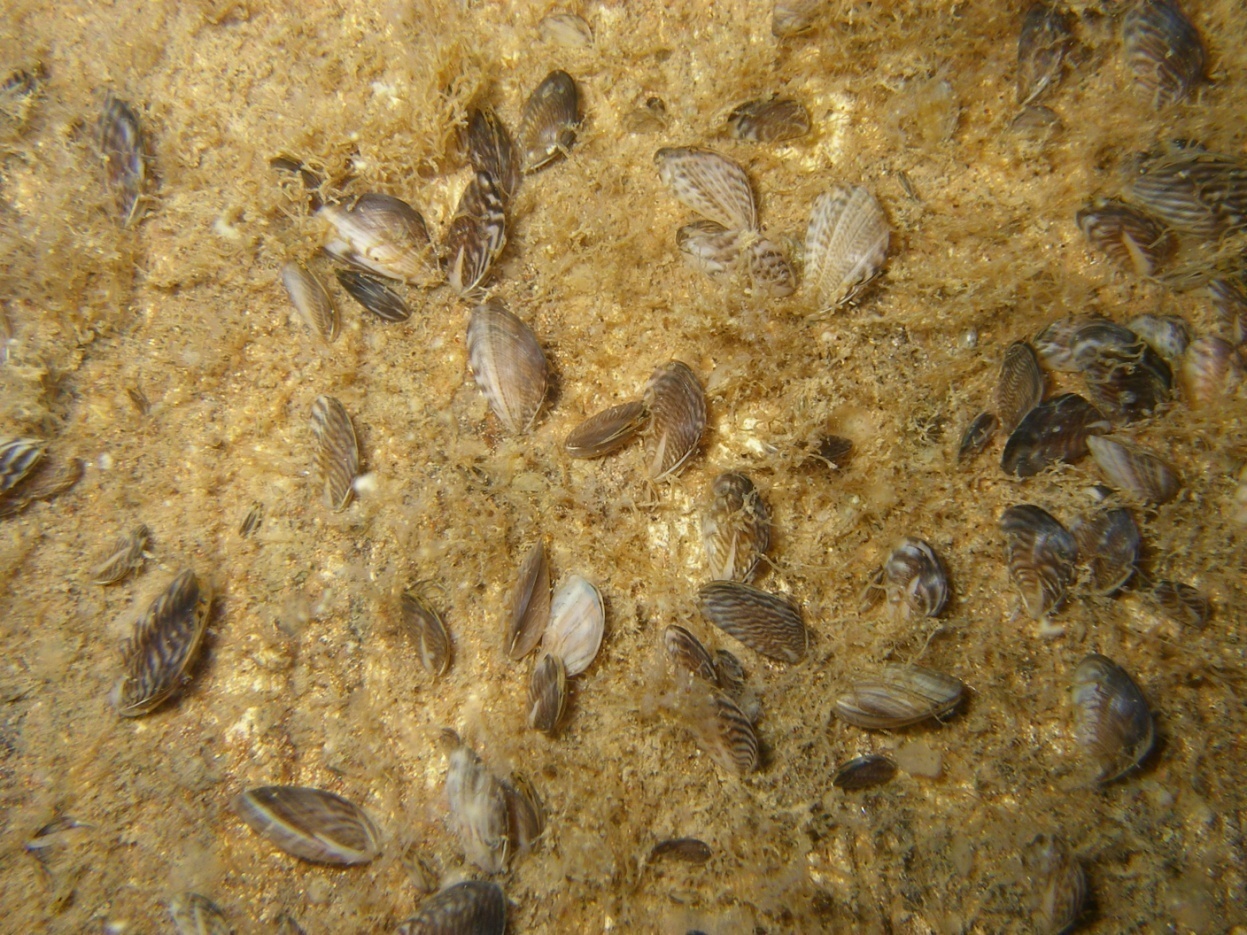 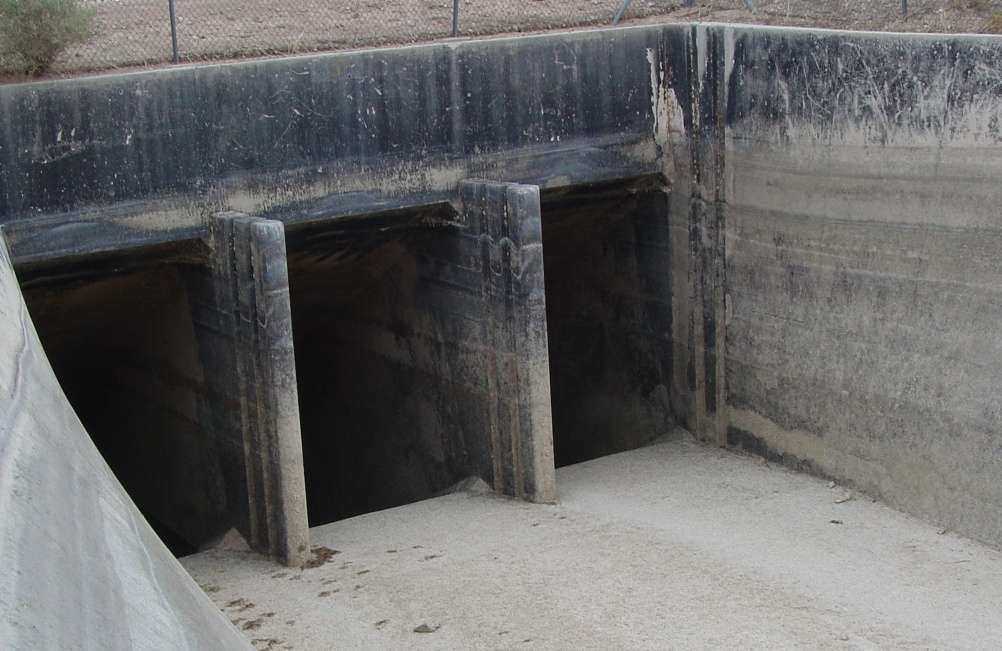 Rapid Actions Needed
March and July 2007 CRA Shutdowns:
Major portions of the aqueduct canals were dried out
68 of the 144 siphons in the CRA were de-watered and inspected.
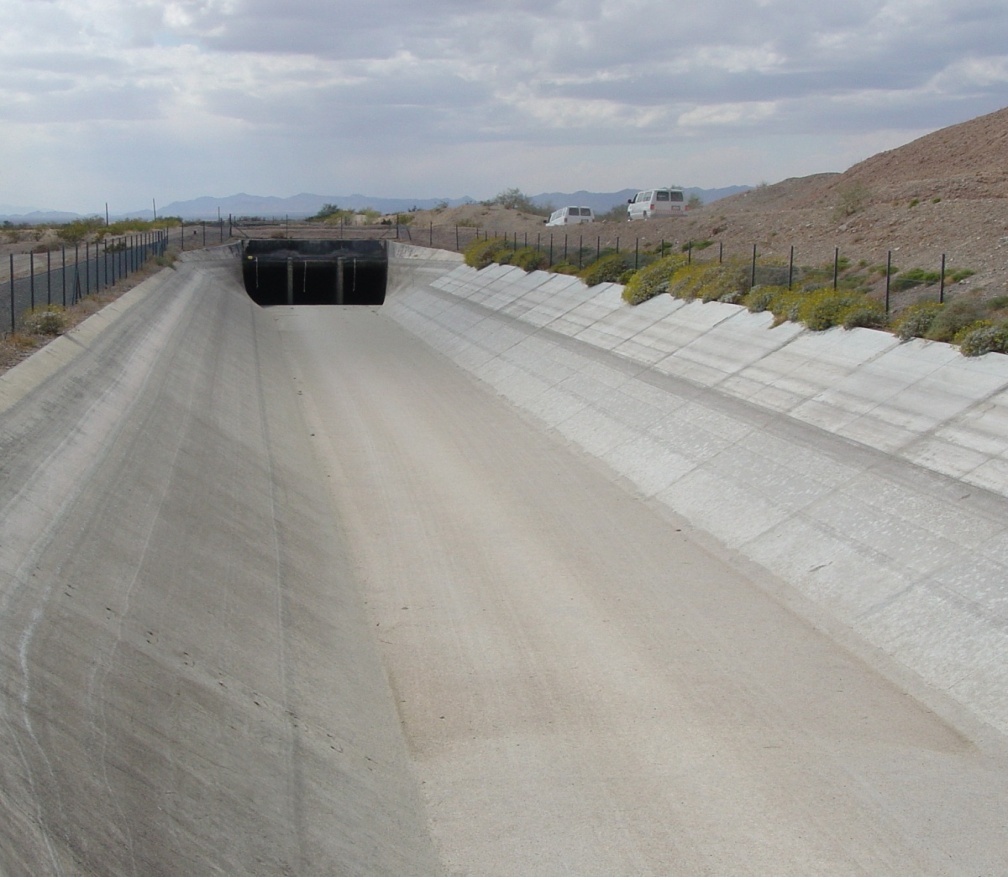 Facility Inspections:
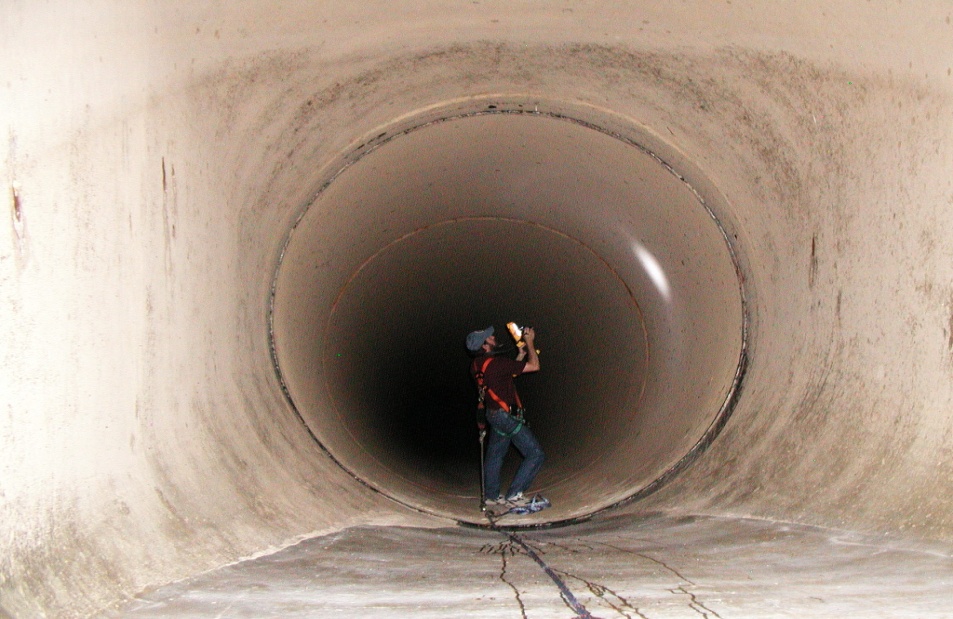 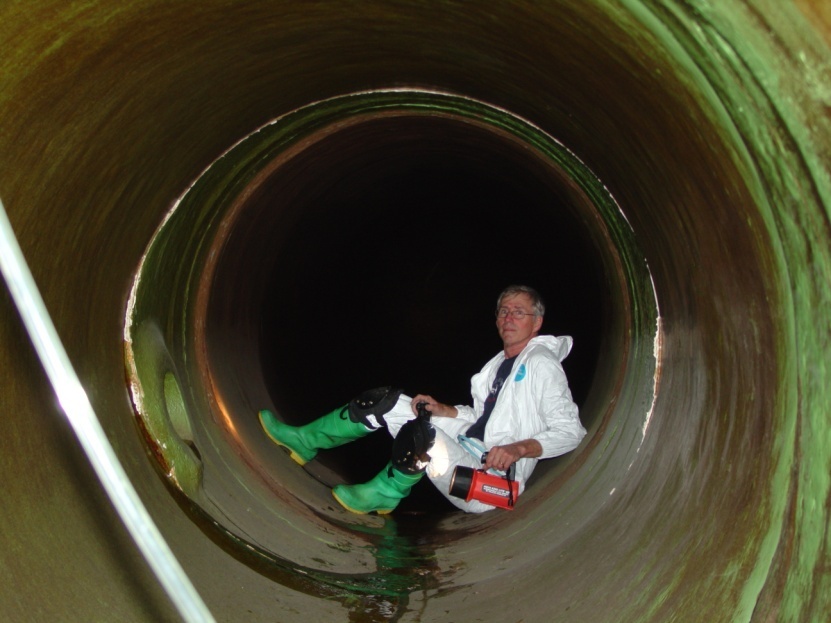 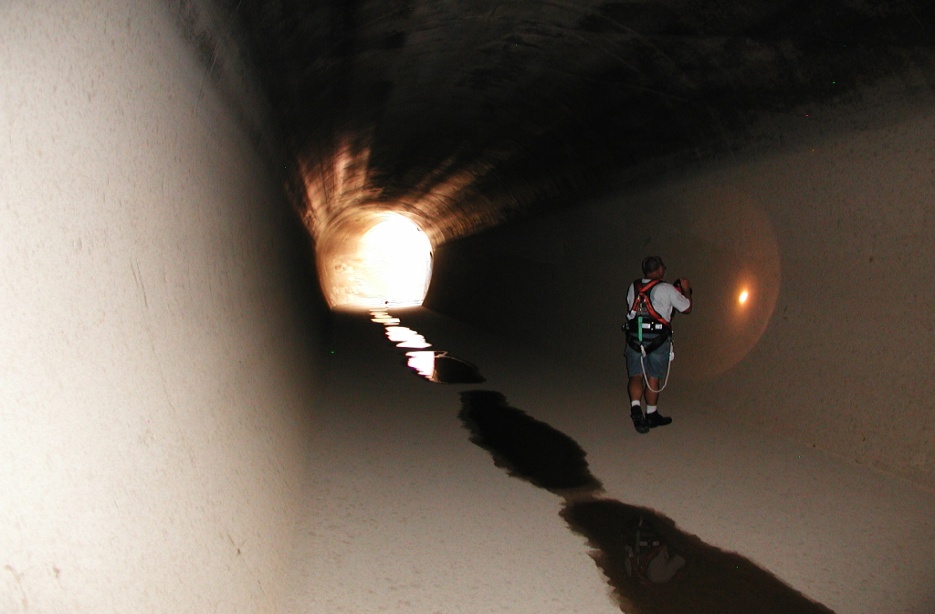 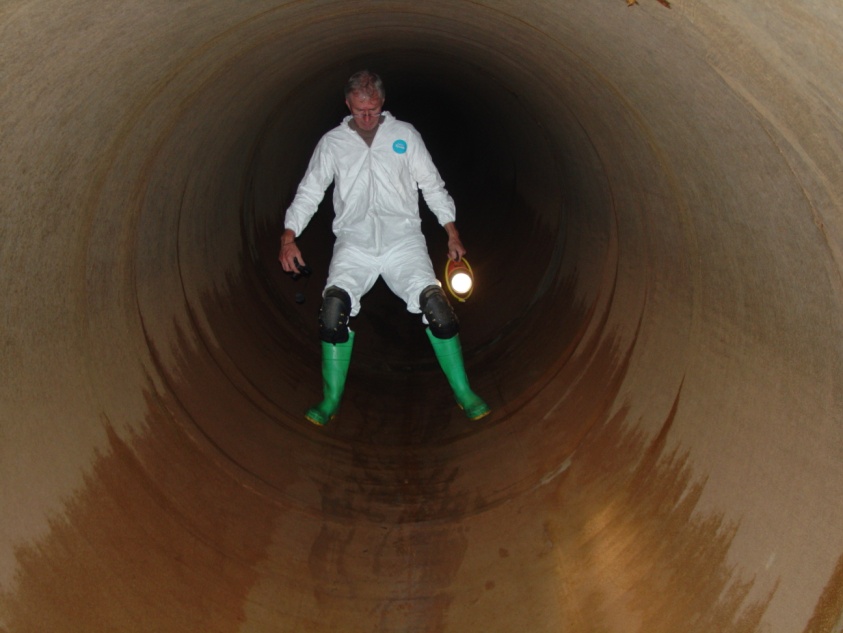 Facilities Upgrades:
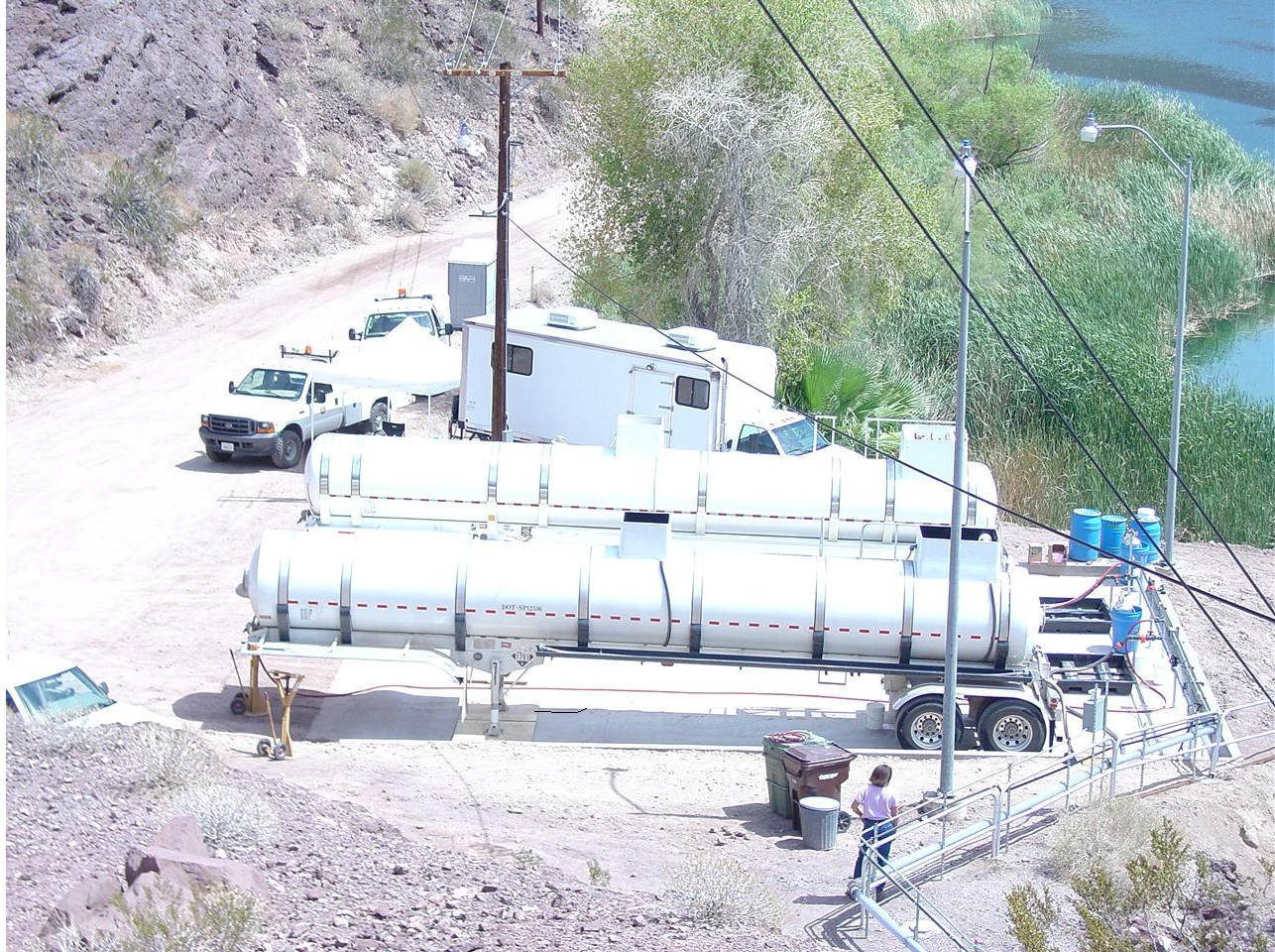 Copper Basin Interim Chlorination System
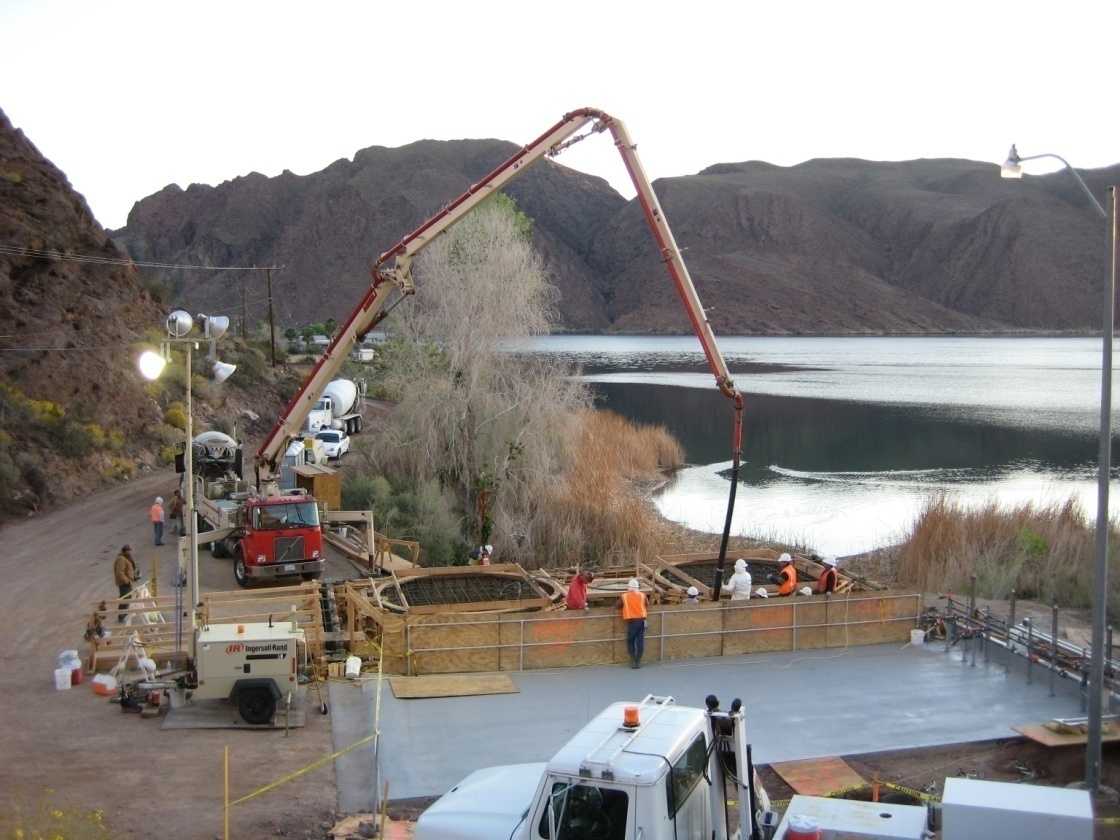 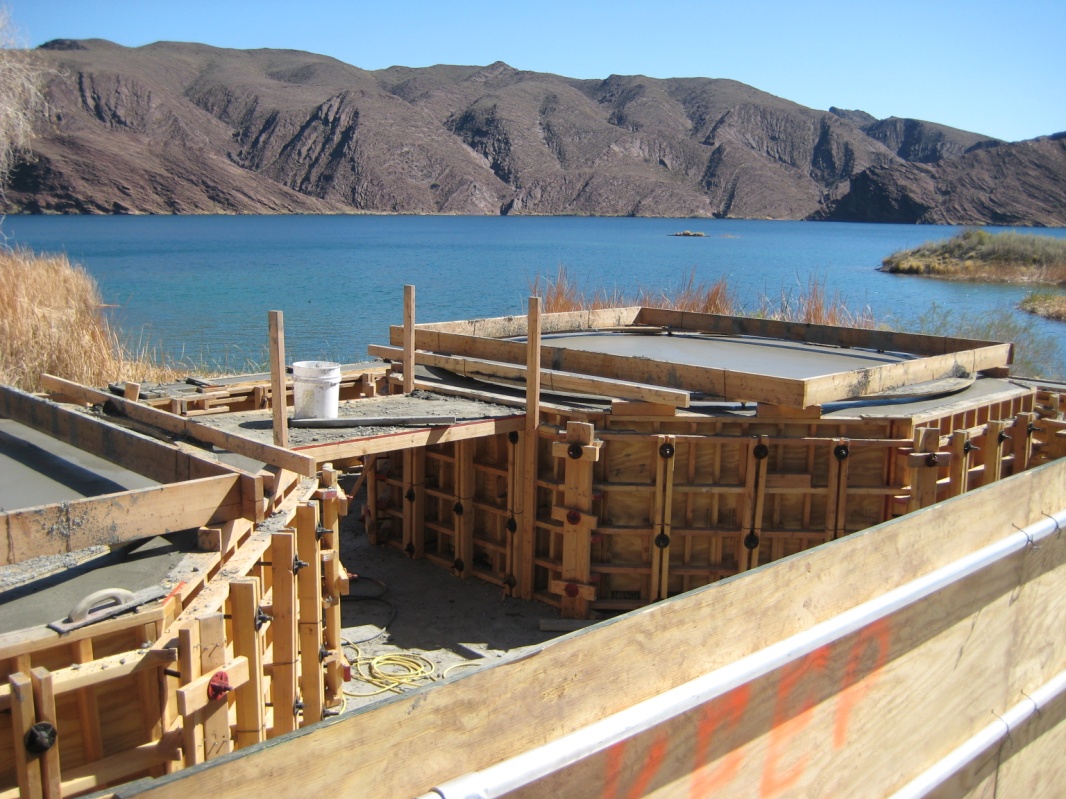 [Speaker Notes: Project includes:
1,000 ft of chlorine line
800 ft of service and potable water lines 
800 ft power supply line extension
New injection facility
The chlorine line and the utility lines (water and power) are coming from different locations. So a common trench is not feasible.]
Lake Mathews Interim Chlorination Facility
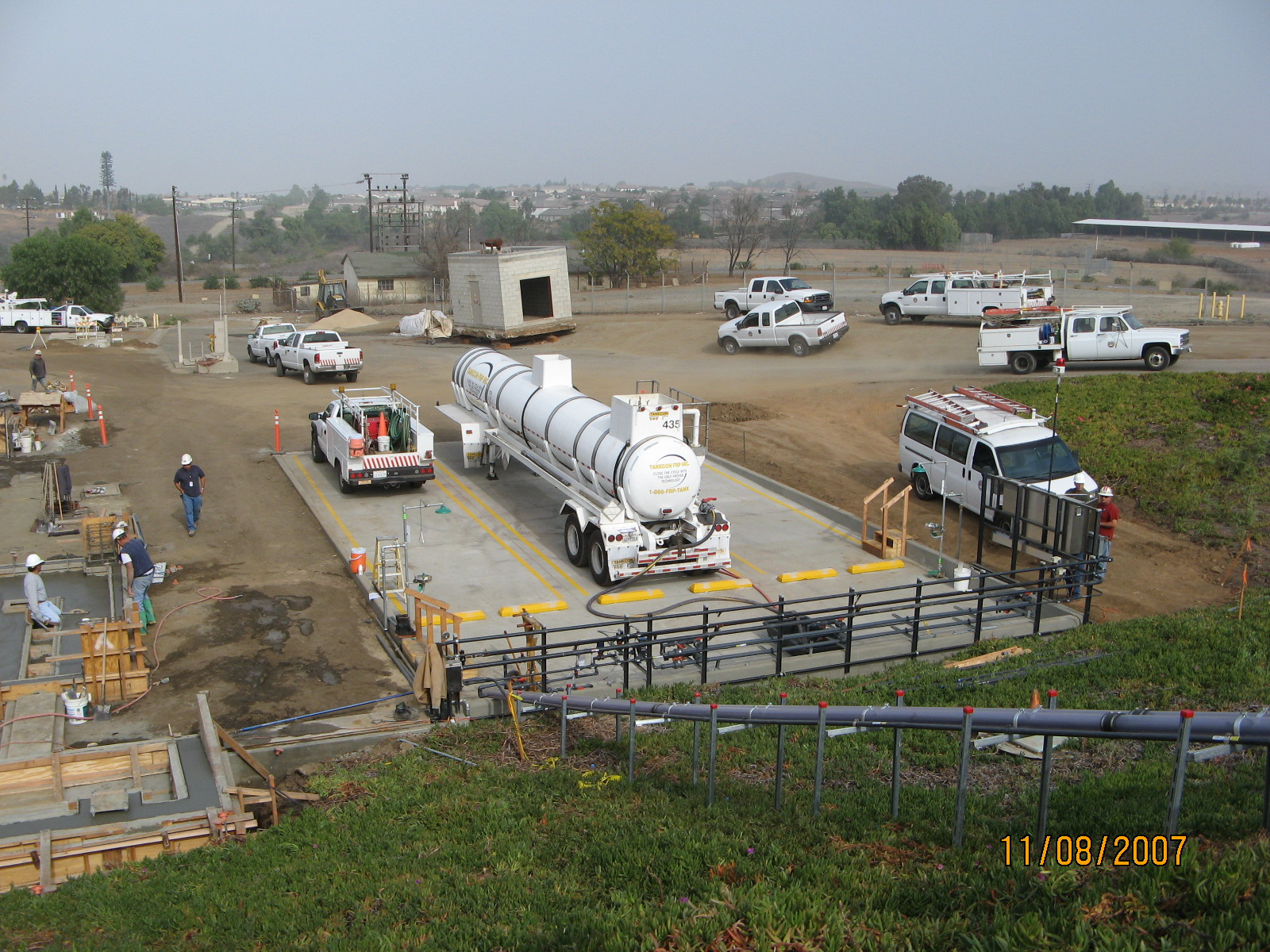 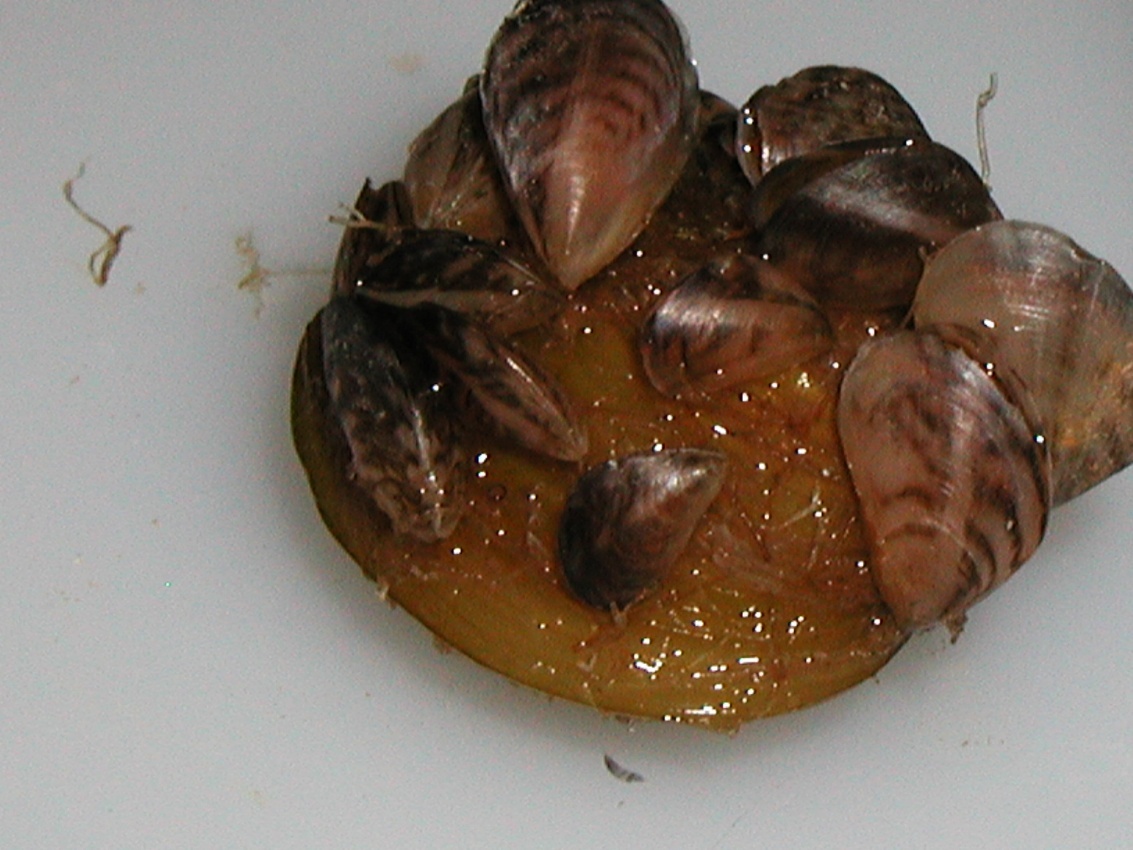 41 mussels on one Corbicula shell
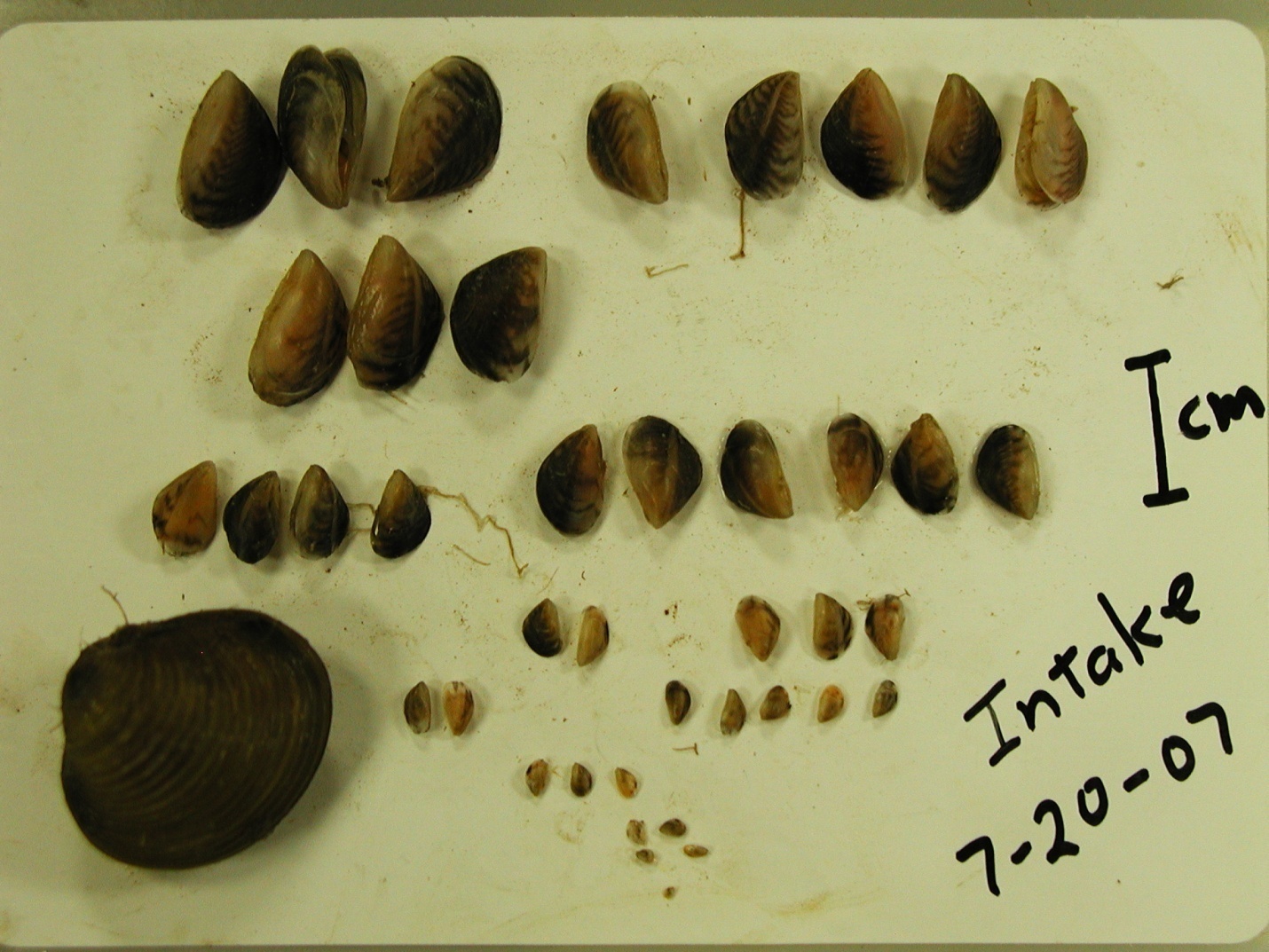 Size classes equal spawning events?
Fast Increase in Population DensityParker Dam, Lake Havasu
August/07
November/07
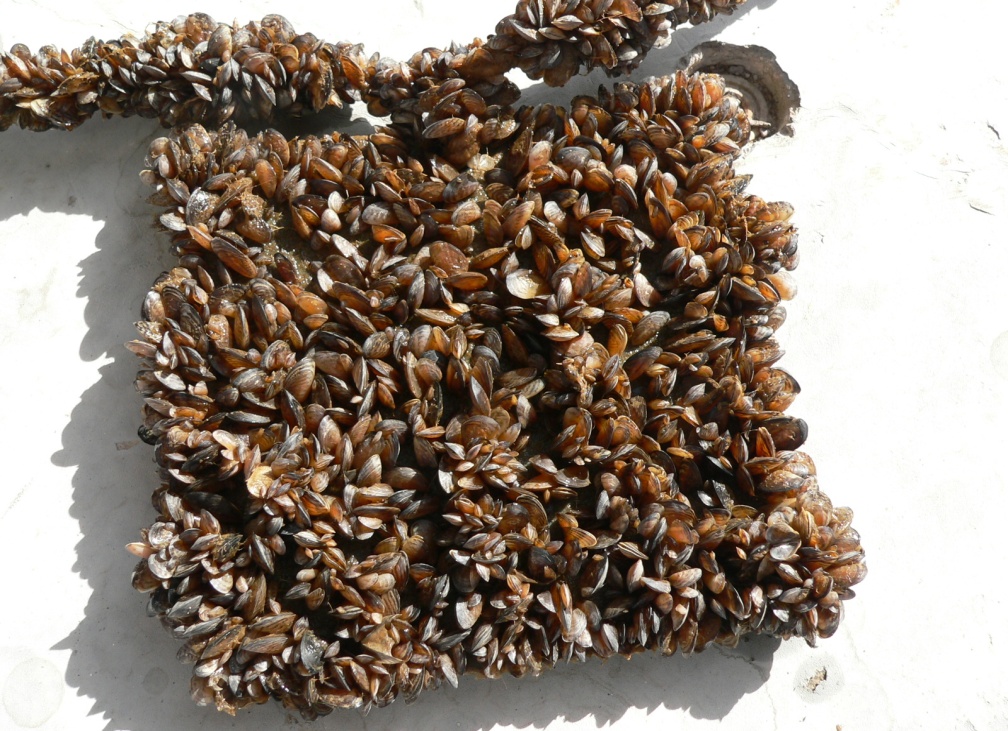 Whitsett Intake, January 2008
Removal of Quaggas
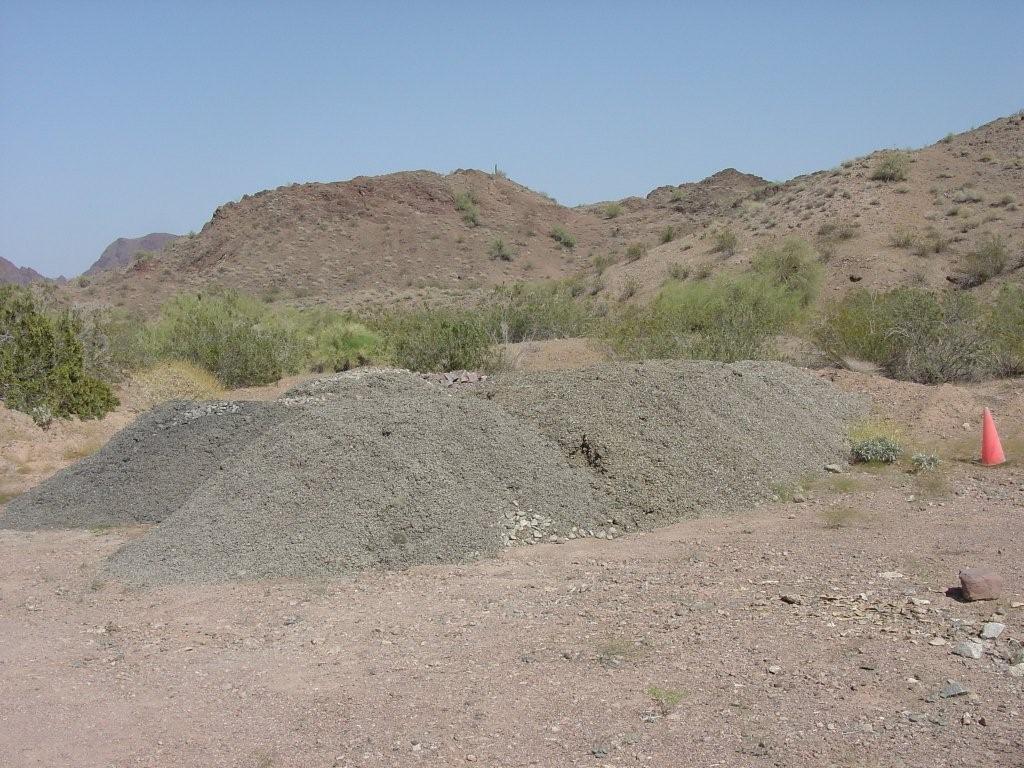 Federal Support Needed:
The faster life cycle of mussels in the West impacts prevention, response, mitigation and frequency of actions
Financial support needed for affected agencies
Development of region-specific plans
Research to address faster growth rate and control methods that meet new drinking water and environmental regulations.
Metropolitan’s Quagga Mussel Control Program
Phase I: February 2007-August 2007
 Initial assessment and equipment procurement
 Phase II: Started September 2007
Interim chlorination systems
Design of permanent disinfection systems
Isolation barriers along the Colorado River Aqueduct
Collaboration with federal, state and local agencies
AwwaRF Quagga Workshop April 3-4
 Phase III
Cost  mitigation strategies
[Speaker Notes: O&M Activities to include R&D and OE purchases
Phase III activities include long term mitigation strategies; cost minimization strategies and effective survey program]
Isolation Barriers at Whitsett Intake
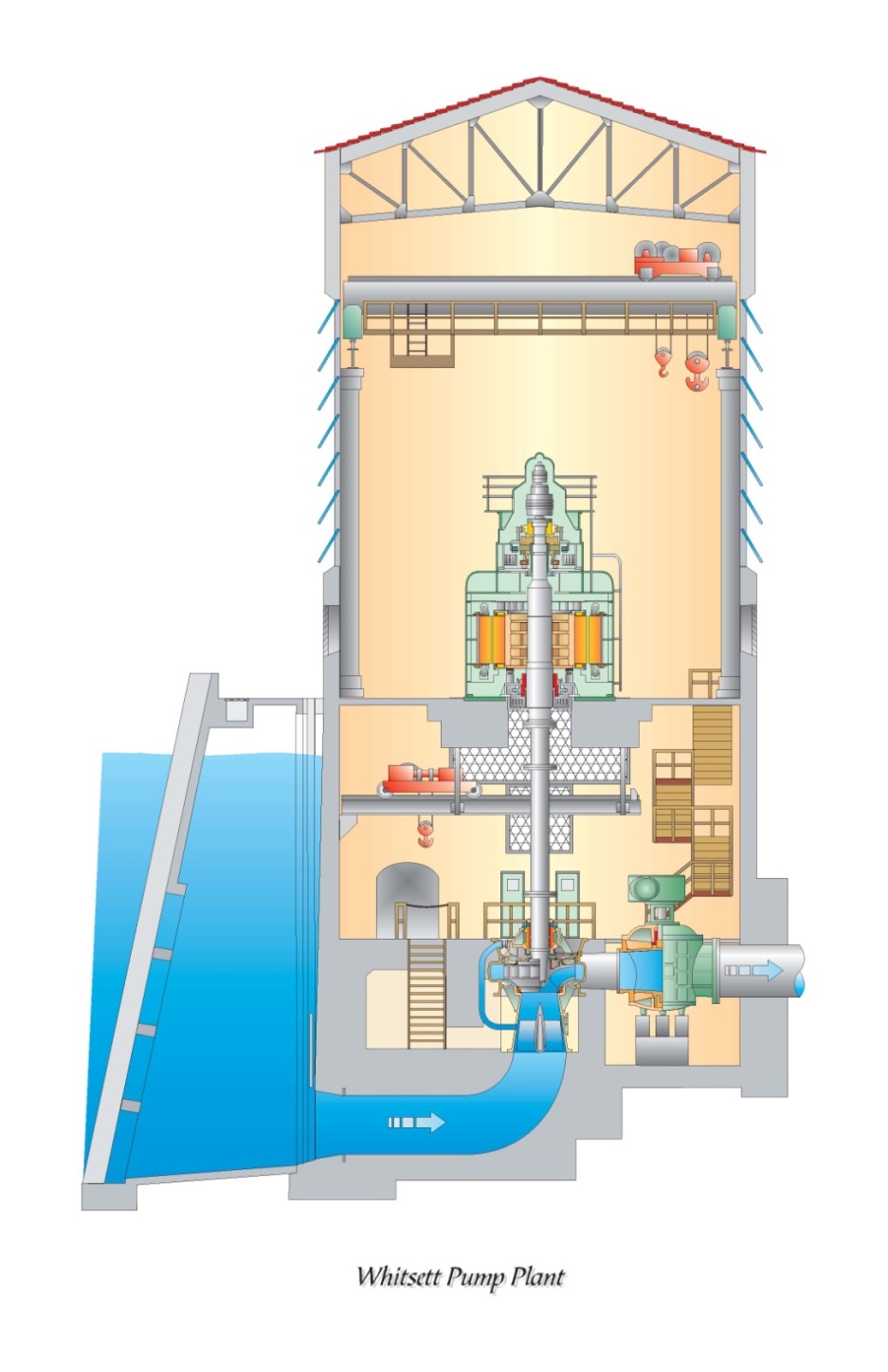 Two  Alternatives:

 Hypalon Rubber Gate

Metal Plates
Testing on Whitsett Trash Racks
Active Coating
Slippery Coating
Depth
Control
1-m2 Galvanized Steel Surrogate Trash Racks
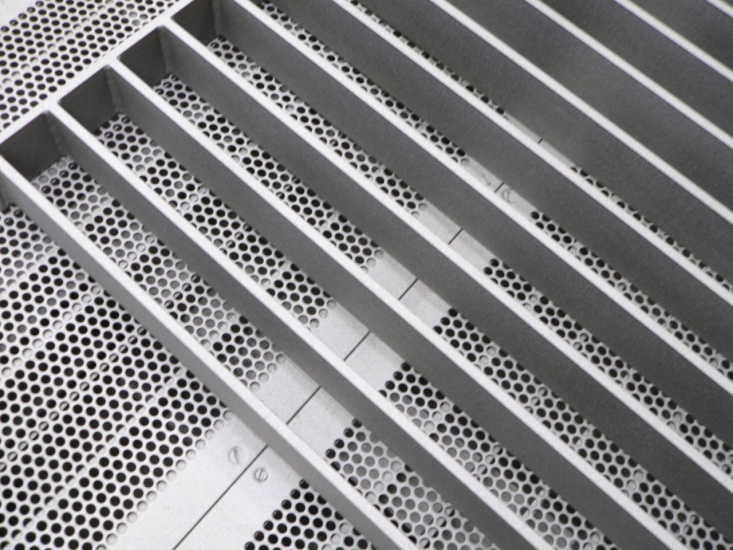 [Speaker Notes: Engineering’s Corrosion Team plans to conduct side-by-side testing of an active surface coating (Luminore Copper Coating) and a slippery-surface coating (International Coatings Intersleek 900).   Nine  mini-trash racks were constructed; 3 control, 3 active coating; and 3 slippery surface coating.  Racks will be evaluated for 3 months at 3 different depths (20 ft, 40 ft, and 60 ft).  If 3-month test successful, samples will evaluated for up to one year. If unsuccessful, racks will be removed and another coating will be tested.]
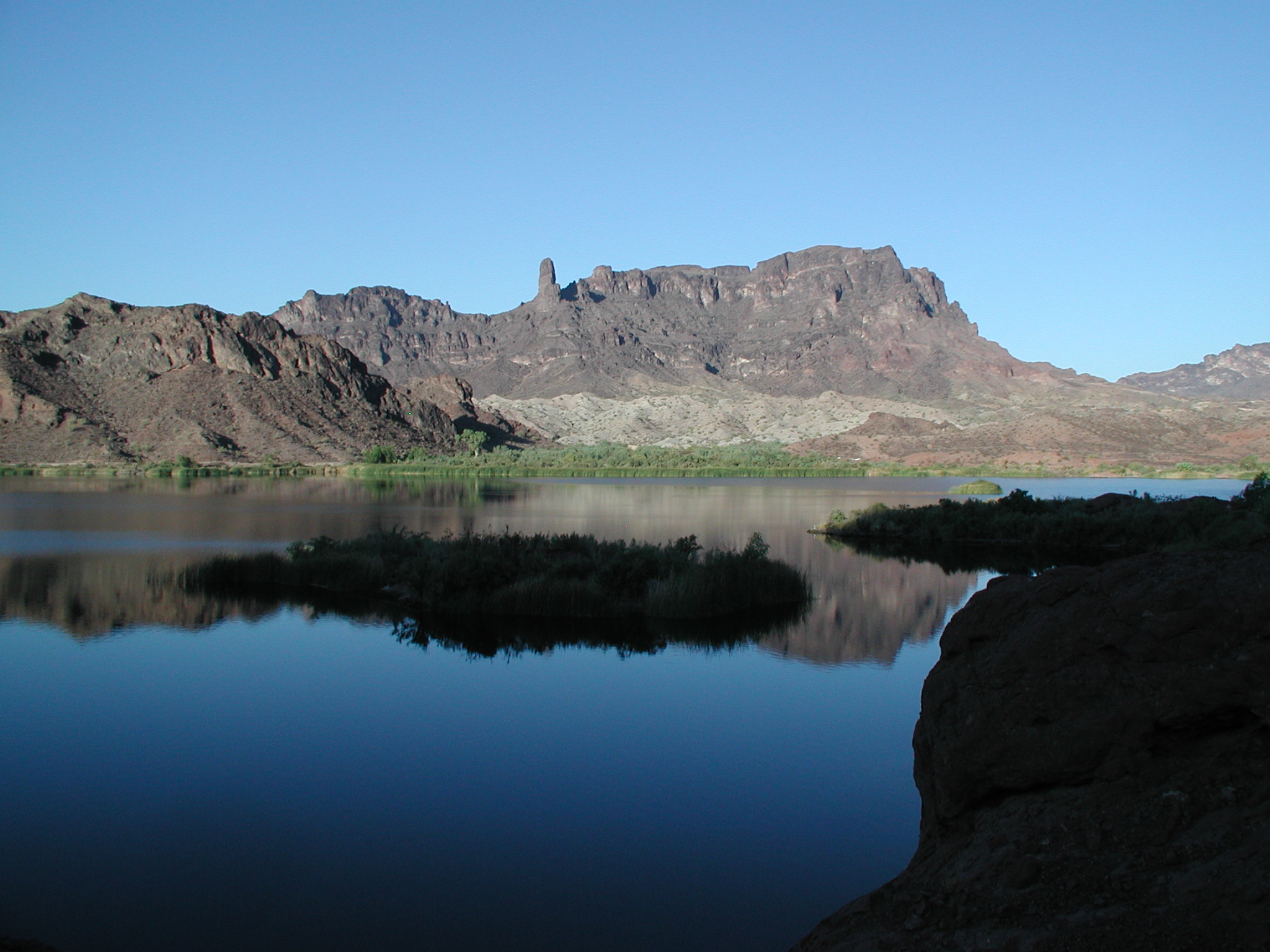 Copper Basin, March 2008
CRA March Shutdown
Surveillance of aqueduct for quagga mussel populations
Desiccation of mussels
Assessment of control measures effectiveness
Aqueduct maintenance activities
Surveillance of the CRA
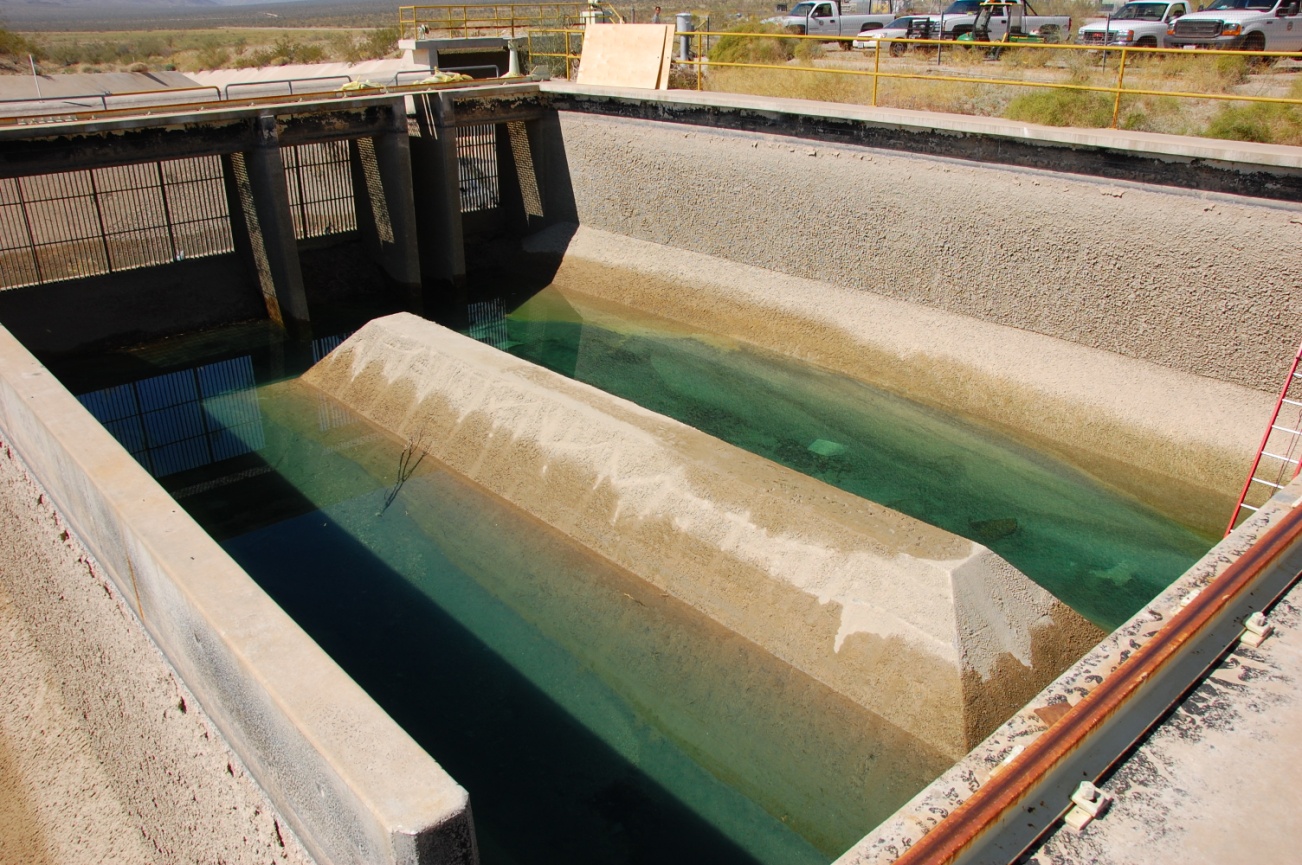 CRA Sand Traps harbor small populations of quagga mussels
Tunnels, Adits and Siphons
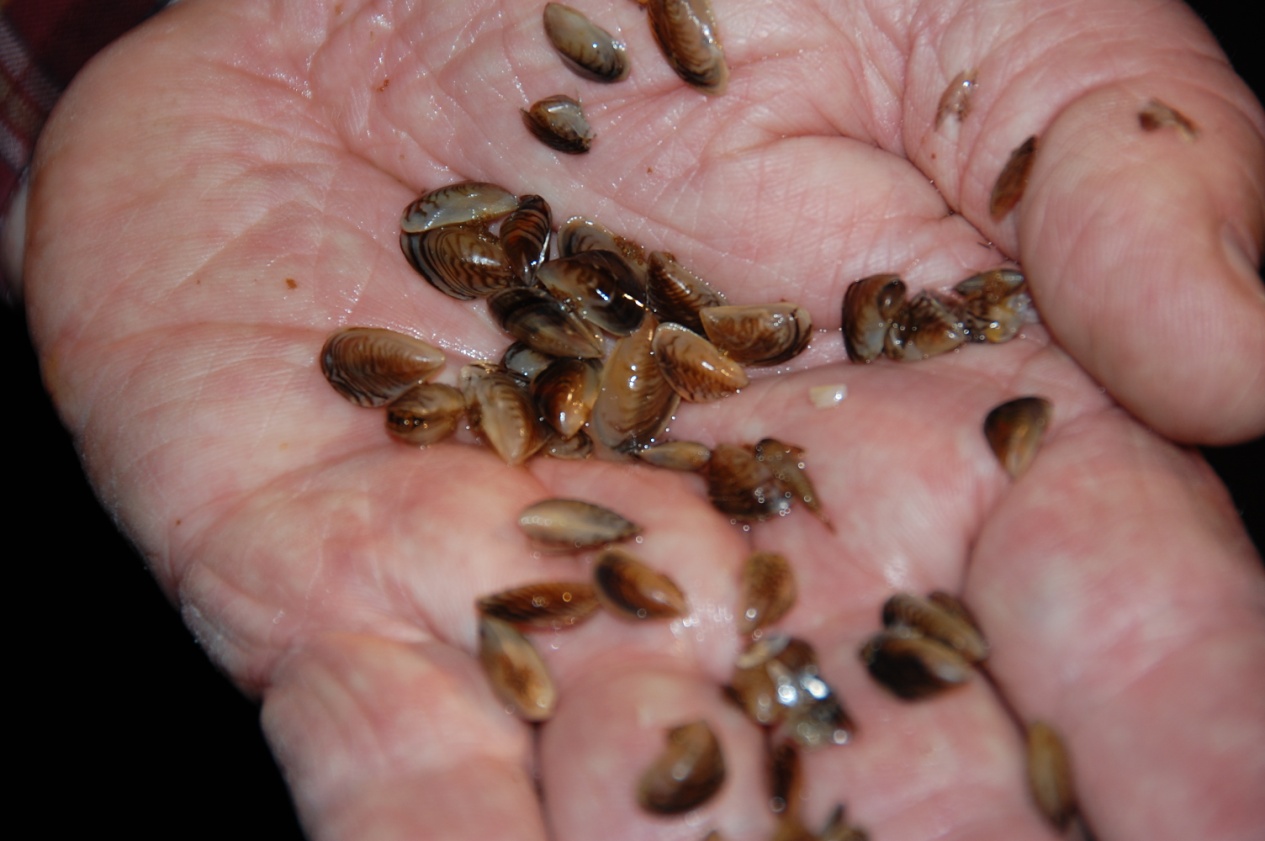 East Portal Adit
Quagga Mussel Control in Lakes and Reservoirs
Objective:
Develop a control approach based on:
1) Control of natural processes
2) Manage flows to our advantage
3) Integrate algae control with quagga control 
4) Cautiously use exploratory approaches
Overall Approach
Control Options
Limnological Principles
Mussel Behavior
+
+
Implementation Plan
Diamond Valley Lake
Lake 
Mathews
Lake Skinner
Copper Basin
Gene
 Wash
Range of Control Options for Lake Management
Lake Mathews
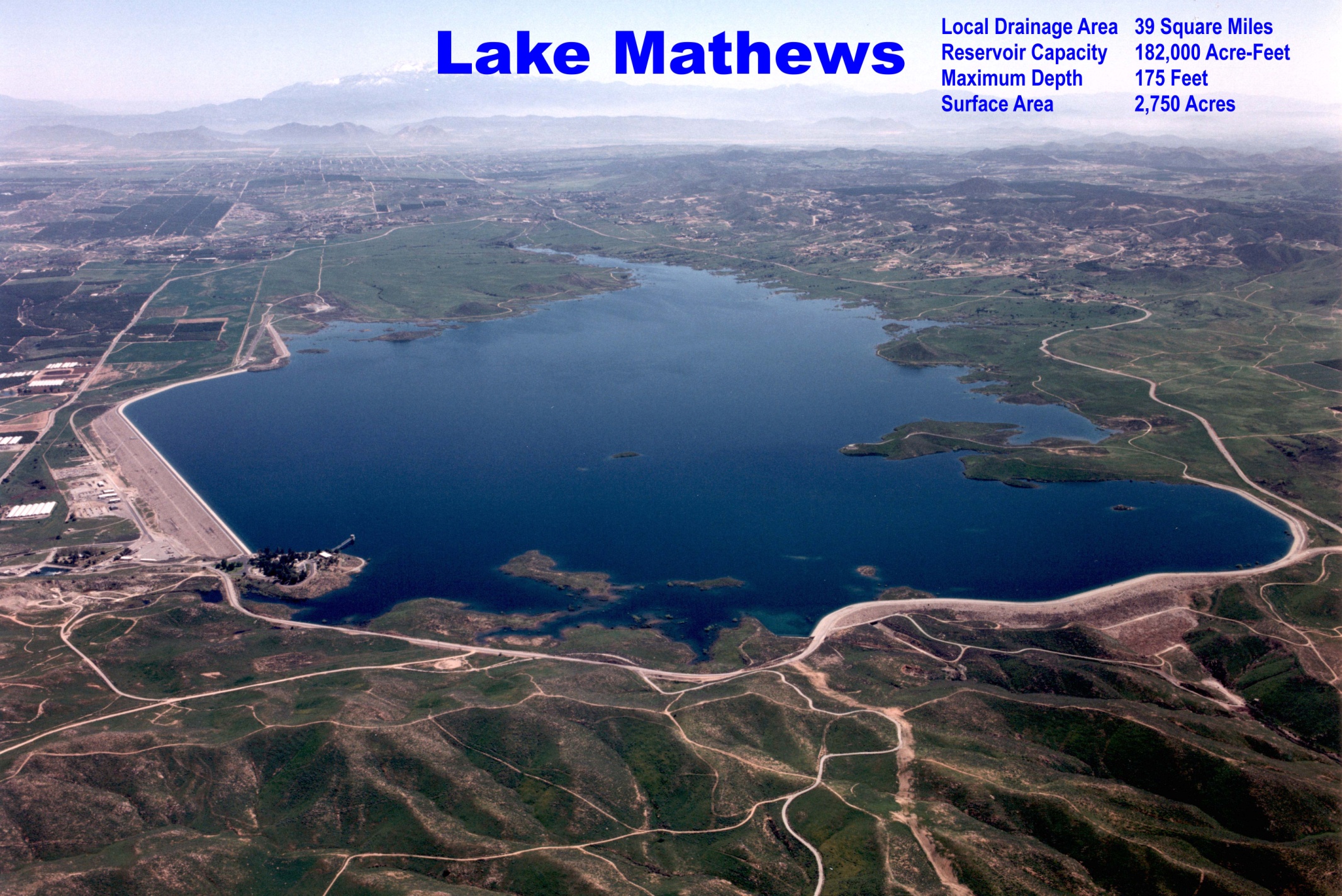 Lake Mathews Second Outlet Tower
0
15
5
10
Quagga Mussel Control: Scenario 1, Step 1
Oxygen mg/L
Outlet Tower
Monitor for Taste & Odor Production
Summer
Aerators
Monitor Oxygen Level
Aeration Grid
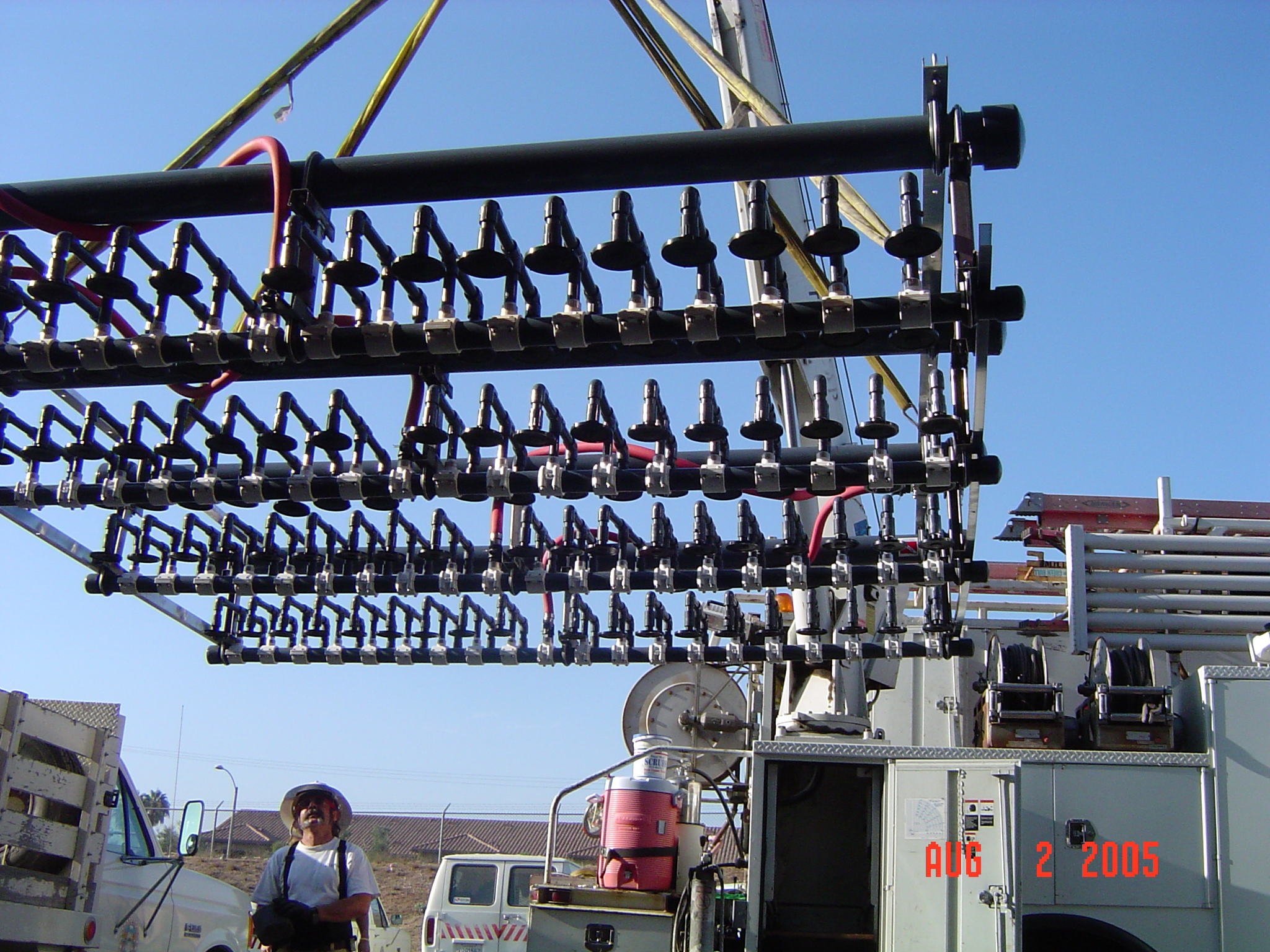 Quagga Mussel Control: Scenario 1, Step 2
Outlet Tower
Desiccate Upper Portion of Lake
Aerators
Increase  Oxygen Level
Next Steps
AwwaRF’s multi-agency quagga mussel workshop
Report and funding opportunities
Develop new control strategies for lakes and reservoirs
AB 1683 compliance
Colorado River Aqueduct shutdowns
November 2008 and February 2009
[Speaker Notes: Add slide /notes on next steps:
Discuss CRA shutdown in March - quagga  inspection 
March 10 – 19, 2008
Quagga mussel driven aqueduct inspection
New Copper Basin chlorine feed line
Multi-agency quagga mussel workshop – sponsor, attendees, etc.
April 2008
 Develop new control strategies
AB1683 compliance]